Escuela normal de educación PREESCOLAR
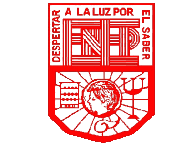 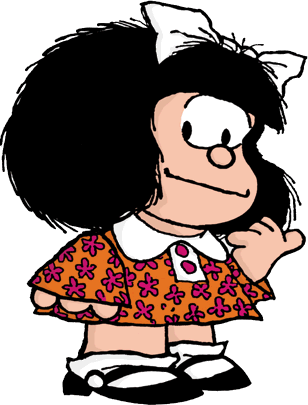 Docente: Guillermo Reséndiz Sánchez  
Alumna: Cynthia Guadalupe Alemán Santiago
Grado: 3 sección: B
Motores de búsqueda
Buscar información
¿Has buscado información?
si
no
Salieron  búsquedas
Tengo internet
no
si
¿Usa vocabulario especifico?
Resultados concretos
Muchos resultados
Encuentra información